Predicted leachable soil nitrate-N concentrations for current and alternative land uses in western Iowa
Burkart, M., D. James, M. Liebman, and C. Herndl (2005), Impacts of integrated crop-livestock systems on nitrogen dynamics and soil erosion in western Iowa watersheds, J. Geophys. Res., 110, G01009, doi:10.1029/2004JG000008.
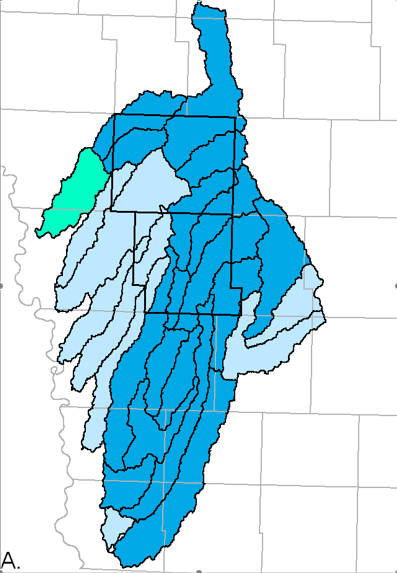 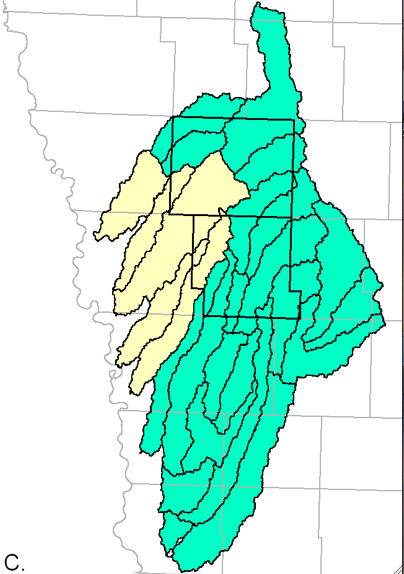 Current conditions
NO3-N, kg/ha
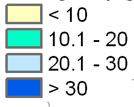 Diversified and
integrated crop-
livestock systems
Median: 32 kg NO3-N/ha
Median: 10 kg NO3-N/ha
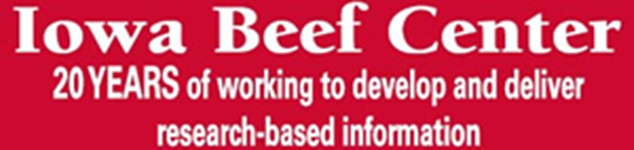 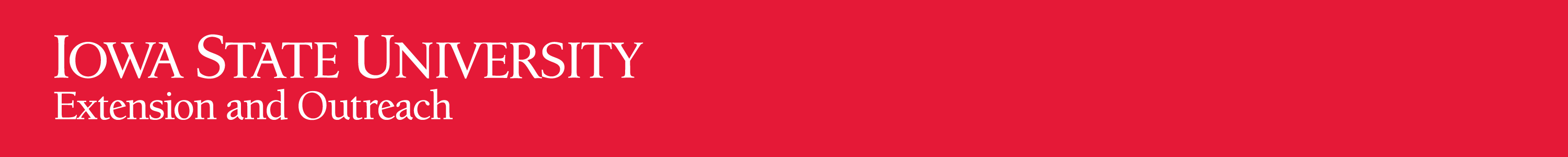